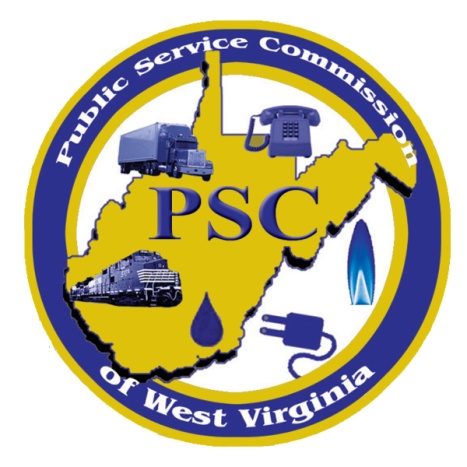 Public Engagement with the Public Service Commission of West Virginia and Current Energy Issues
Randall Short, Deputy Director
Utilities Division - Carrier and Consumer Operations

June 5, 2018
Public Service Commission of West Virginia
Abbreviated Commission Organization
Public Service Commission of West Virginia
 2
PSC Statutory Authority
W. Va. Code – Chapter 8 – Municipal Corporations

  W. Va. Code – Chapter 16 – Public Service Districts

  W. Va. Code – Chapter 17C – Transportation  Enforcement		
  W. Va. Code – Chapter 24 – Utility Regulation
Public Service Commission of West Virginia
3
Applicable and Frequently Cited Statutory Authority
W. Va. Code § 24-2-11 Requirements for certificate of public convenience and necessity

  W. Va. Code § 24-2-11c  Siting certificates for certain electric generating facilities or material modifications thereof

  W. Va. Code § 24-2-12  What acts may not be done without consent of commission

  W. Va. Code § 24-1-1 Legislative purpose and policy
Public Service Commission of West Virginia 
4
W.Va. Code § 24-1-1(b)
“The Legislature creates the Public Service Commission to exercise the legislative powers delegated to it.  The Public Service Commission is charged with the responsibility for appraising and balancing the interests of current and future utility service customers, the general interests of the state’s economy and the interests of the utilities subject to its jurisdictions in its deliberations and decisions.”
Public Service Commission of West Virginia
5
Abbreviated Commission Organization
Public Service Commission of West Virginia
6
Role of Utilities Division and Consumer Operations Section
Each year the Commission hears from customers having issues paying or reconciling a utility bill or experiencing service problems or difficulties in a variety of other areas.  The Commission received more than 8,300 such Informal Cases in 2017.

  The Commission handles approximately 2,000 Formal Cases each year.  These cases range from complex major rate cases and requests for certificates for multi-billion dollar projects to simple complaint cases.
Public Service Commission of West Virginia
7
Role of Utilities Division Financial Staff
Evaluate financial issues in rate proceedings, petitions, certificates, mergers, acquisitions

  Recommend rates that are just, reasonable, applied without unjust discrimination or preference, and based primarily on the costs of providing utility services

  Recommend customer protections related to financial matters and rates
Public Service Commission of West Virginia
8
Recent and Current Cases of Interest
17-0296-E-PC  Monongahela Power and Potomac Edison proposed acquisition of Pleasants Power Station

  17-0521-E-CS  ESC Brooke County Power I, LLC, Electric Wholesale Generating Facility and 17-0036-E-CS ESC Harrison County Power, LLC, Electric Wholesale Generating Facility

   Appalachian Power Company and Wheeling Power Company 16-1026-E-PC Consent and Approval of Renewable Energy Purchase Agreement (Wind), 17-0894-E-PC Approval to Enter into Purchase Agreement of Wind Facilities and 17-1694-E-PC Consent and Approval of Renewable Energy Purchase Agreement (Solar)

  17-0401-E-P Appalachian Power Company and Wheeling Power Company  Petition for Review and Approval of EE/DR program rate and new EE/DR Programs
Public Service Commission of West Virginia
9
Other Filings and Issues of Interest
GO 184.35 Integrated Resource Plans
Order implemented W. Va. Code § 24-2-19(a)  for all electric utilities in West Virginia shall file an IRP on or before January 1, 2016 and at least every five years after that date

   06-0708-E-GI  Net Metering, Smart Metering and Interconnection Agreements (All Electric Utilities Net Metering Tariffs Filed)

   15-0682-E-GI   General Investigation into Net Metering in West Virginia

   Senate Bill 390  Authorizing PSC approve expedited cost recovery of natural gas utility infrastructure projects
Public Service Commission of West Virginia
10
Thank You
Public Service Commission of West Virginia

www.psc.state.wv.us

rshort@psc.state.wv.us
Public Service Commission of West Virginia